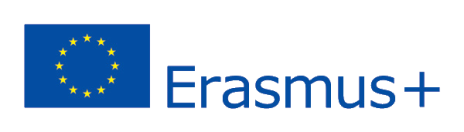 2018-3-HR01-KA205-060151
Propolis
ApiTherapy
Propolis
Od svih pčelinjih proizvoda, propolis je vjerovatno najviše „medicinski“.
 Njegov sastav je fascinantna tema, njegova farmakološka svojstva i indikacije proučavaju tisuće istraživača.
 Propolis je najprirodniji antibiotik koji su ljudi koristili ikad. Izvanredno je to što njegovo otkriće datira do prije 2000 godina. 
 Njegovi baktericidni učinci su poznati od pojave prvih povijesnih zapisa.
 U narodnoj medicini, propolis je dobro poznat i široko korišten.
Terapeutski i ljekoviti učinci Propolisa
Propolis:
 „medicinski“ pčelinji proizvod sa preko 70 dokazanih farmakoloških svojstava.
 Stotine indikacija
 Koristio se za terapeutske svrhe jos od davnih vremena.
Terapeutski i ljekoviti učinci Propolisa
Usna šupljina:
Uobičajni kronični recidivirajući grč
Moniliasis – gljivična infekcija
Kronični periferni parodontitis
Stomatitis nakon tonzilaktomije
Ulcerozni stomatitis
Ulceronecrotični stomatitis
Terapeutski i ljekoviti učinci Propolisa
Otorinolaringologija:
Akutni tonzilitis
Akutna upala srednjeg uha 
Kronični faringitis
Posttraumatski faringitis
Gubitak sluha (oštećenje sluha)
Plućne bolesti (pulmologija)
Astma
Bronhioektazije
Astmatični bronhitis
Terapeutski i ljekoviti učinci Propolisa
Oftalmologija: 
Mikrobna upalna bolest prednjeg dijela oka
Opekline očnih aneksa
Ozljede oka
Trauma očnih aneksa
Probavne bolesti:
Subakutni i kronični kolitis
opstipacija
Gastritis
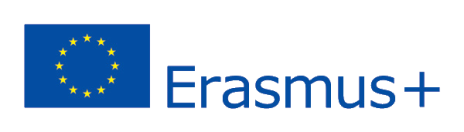 2018-3-HR01-KA205-060151
Propolis – kako ga pripremiti
ApiTherapy
MetODA PRIPREME TINKTURE PROPOLISA
100 g alkohola na 80-86 stupnjeva 
 Doda se 20 g krutog propolisa koji se čuva u hladnjaku 
 Kombinacija alkohola izmješana sa propolison se stavlja u bocu 
 Zagrijava se od 30-40 stupnjeva Celzijevih i dobro promješa 
Ovaj postupak se ponavlja 6-7 puta tjedno, a zatim se smjesa ostavi da se taloži kako bi se čista tekućina mogla izliti.